Обобщающий урок по теме«Одночлены».7 классМОУ «СОШ №2» г. Печора
Найдите букву, соответствующую ответу, и запишите в порядке номеров данных примеров
В 1903 году Владимир     Александрович Русанов  написал   в своем дневнике:
«Придет ли время, когда на том берегу Печоры  будет построен город, а здесь разбит прекрасный парк, и этим  изумительным зрелищем природы будет наслаждаться рабочий  люд?»
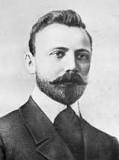 3 ноября 1875 - 
    1913, Карское море.
Единственный в России памятник полярному исследователю В.А.Русанову
Историческая
Круговые примеры
«Ленинец»Что означает это название?
Отметьте выражения, которые являются одночленами
1949 год построен ДКЖ, памятник архитектуры, охраняемый ЮНЕСКО
Вычислите, а затем запишите числители полученных чисел по порядку
1979 год начинает действоватьПечорская ГРЭС, мощность которой равна 1.260.000 кВт
Выполните умножение одночленов
В
-аху
Печоре - 65 лет
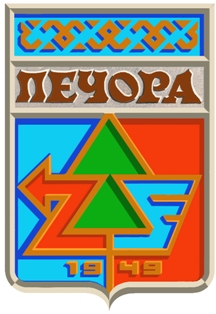 15 сентября 1983 года 
                                          был принят герб 
                                           нашего города.  




           Автор     -     Виктор Степанович Худяев
Река Печора длиной в 1.809  км (1.809.000 м)Ширина русла достигает 2 км (2.000м)Площадь бассейна 322.000 кв.км
У  реки Печора 22 притока.
1942 год построен железнодорожный мост длиной 717 м (71.700 см)
От Печоры до Сыктывкара 588 км (588.000 м)